KHỞI ĐỘNG
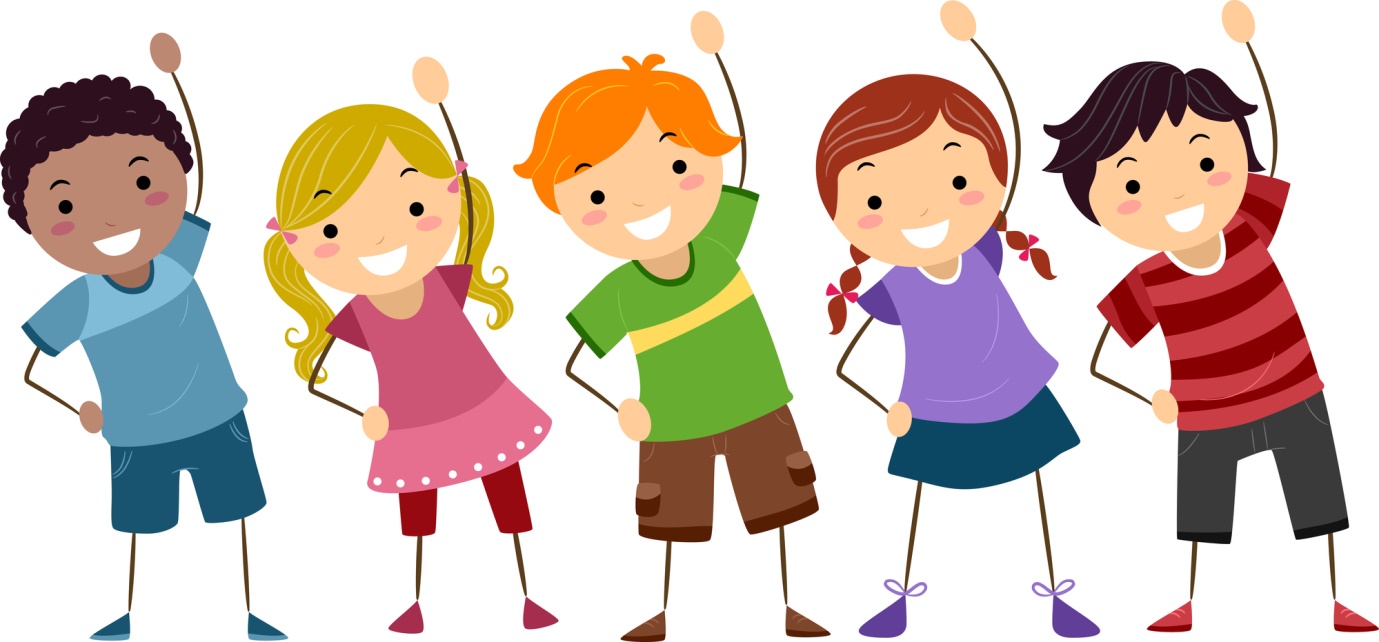 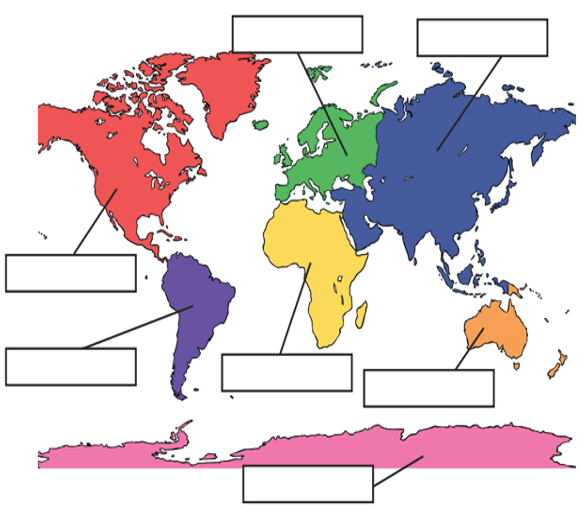 Điền tên các châu lục và khu vực trên thế giới.
Điền tên các châu lục và khu vực trên thế giới.
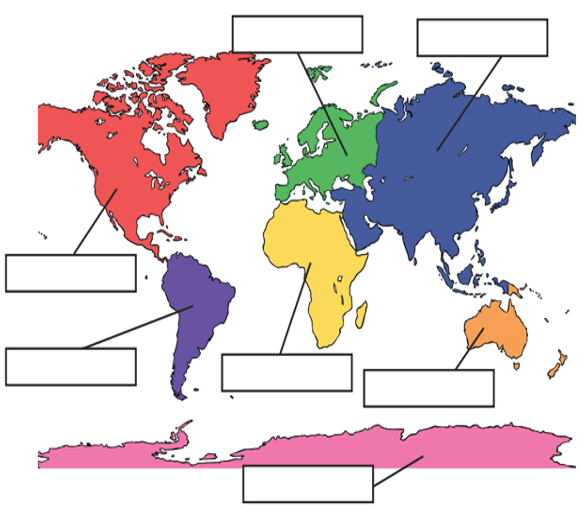 Châu 
Mỹ
Châu Đại Dương
Châu Phi
Châu Âu
Châu Á
Châu Phi
Châu Âu
Châu Á
Châu Nam Cực
[Speaker Notes: GV nhấn vào đường thẳng đen của mỗi châu đáp án sẽ hiện ra]
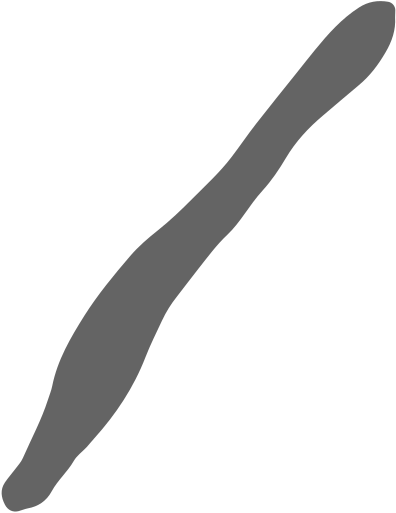 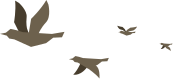 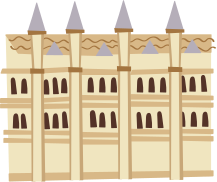 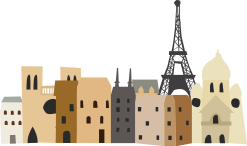 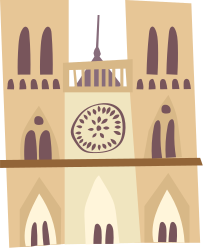 CHỦ ĐỀ TÍCH HỢP
CÁC CUỘC ĐẠI PHÁT KIẾN ĐỊA LÝ
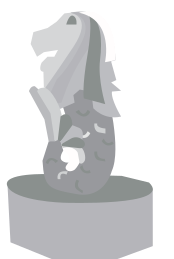 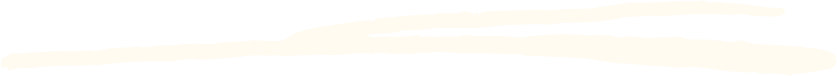 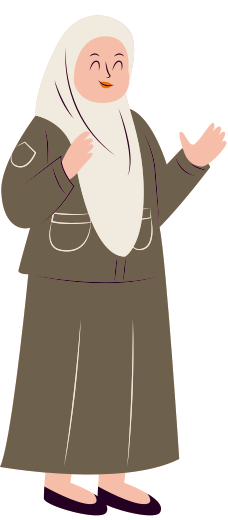 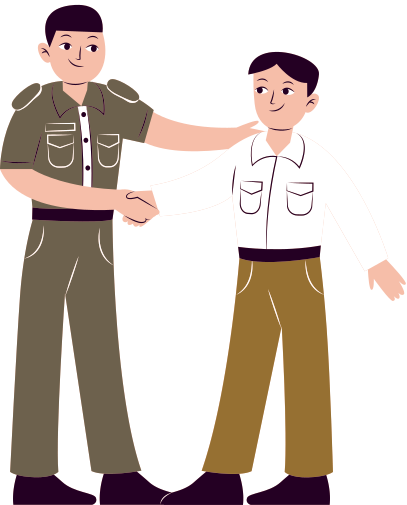 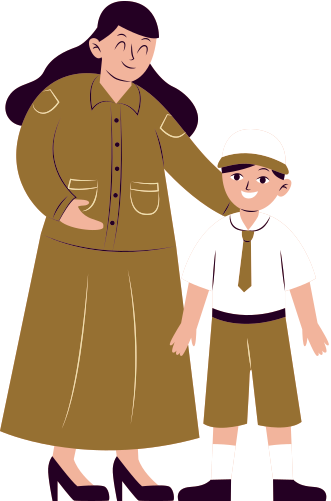 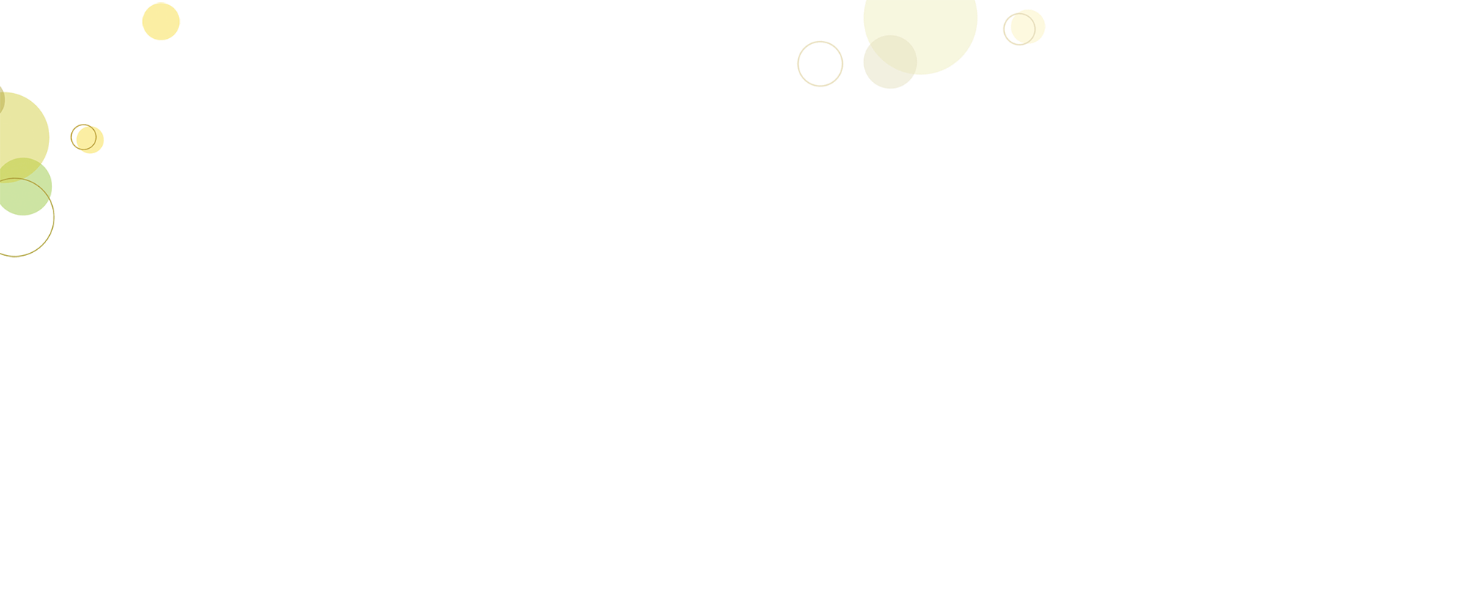 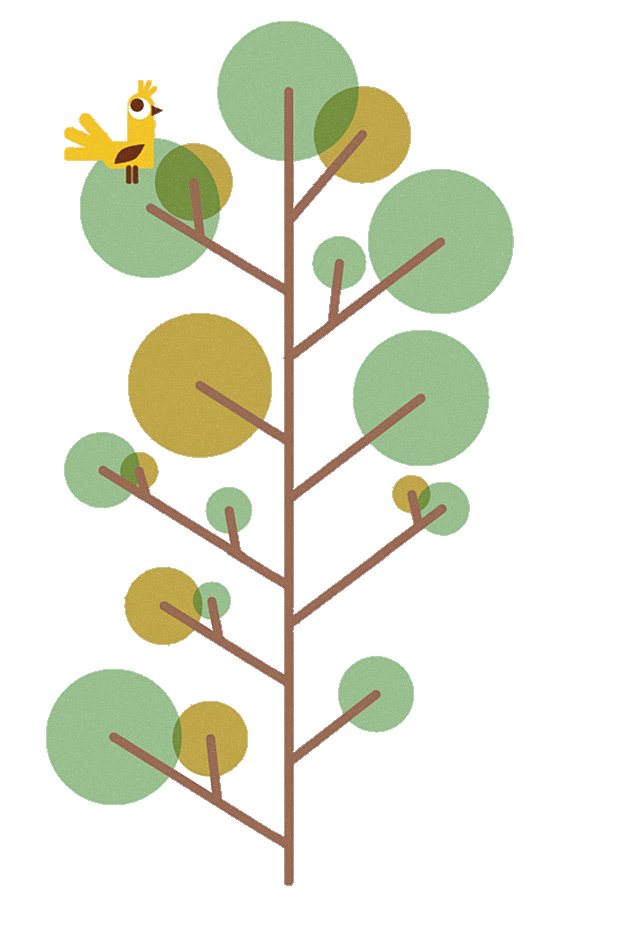 NGUYÊN NHÂN, TIỀN ĐỀ
HỆ QUẢ, TÁC ĐỘNG
02
03
01
NỘI DUNG
CÁC CUỘC PHÁT KIẾN TIÊU BIỂU
? Nguyên nhân nào dẫn đến các cuộc phát kiến địa lí?
SẢN XUẤT PHÁT TRIỂN
VỐN
NGUYÊN LIỆU
THỊ TRƯỜNG
? Các cuộc phát kiến địa lí được thực hiện nhờ những điều kiện nào?
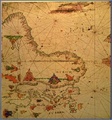 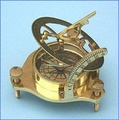 La bàn
Hải đồ
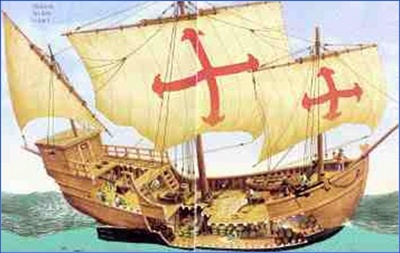 Tàu Caraven. Đuôi tàu trang bị 1 trục giữ bánh lái, có thể quay quanh bản lề, thay cho bánh lái mái chèo cổ xưa từ thế kỉ XII. Trên tàu có la bàn định hướng, đồng hồ cát bằng thủy tinh để đo thời gian   và ước lượng kinh độ , có khả năng vượt đại dương.
Tàu Caraven
1. Nguyên nhân, tiền đề
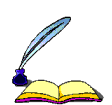 Do nhu cầu phát triển của sản xuất → tìm nguyên liệu, thị trường, vốn….
Tiền đề: tiến bộ về khoa học kĩ thuật (tàu Caraven, la bàn, hải đồ…)
2. Các cuộc phát kiến địa lí tiêu biểu:
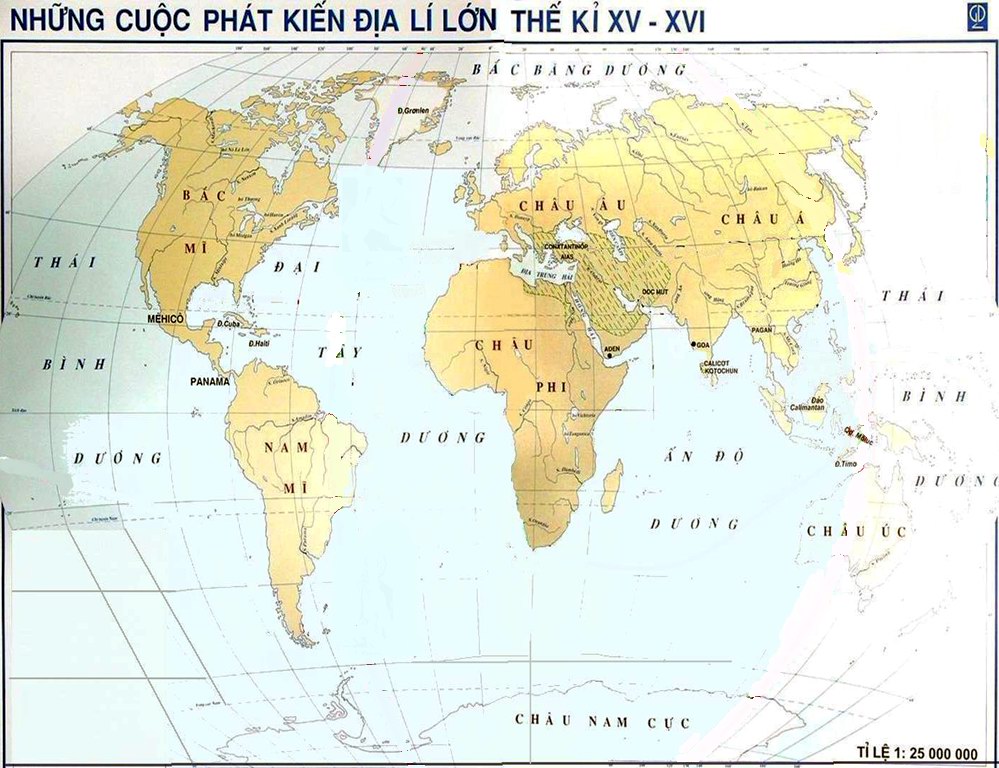 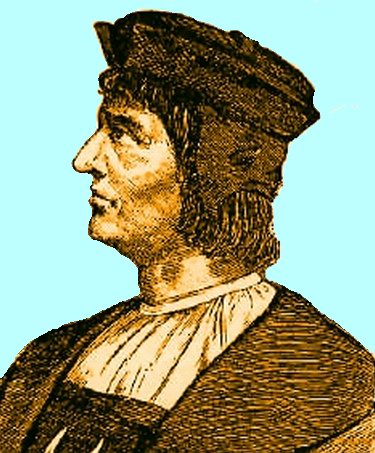 B.Đi a xơ
Chú giải
Những cuộc phát kiến 
của  Bồ Đào Nha
Hành trình của Đi a xơ
Hành trình của Vaxcô đơ Gama
Những cuộc phát kiến 
của  Tây Ban Nha
Hành trình của F.Ma gien lan
Hành trình của C.Côlômbô
BỒ
       ĐÀO
            NHA
Vịnh Ghi nê
1487
3
[Speaker Notes: Copyright (c) 2005  -  Doan Van Hung, Khoa Lich su- ĐH Quy Nhon]
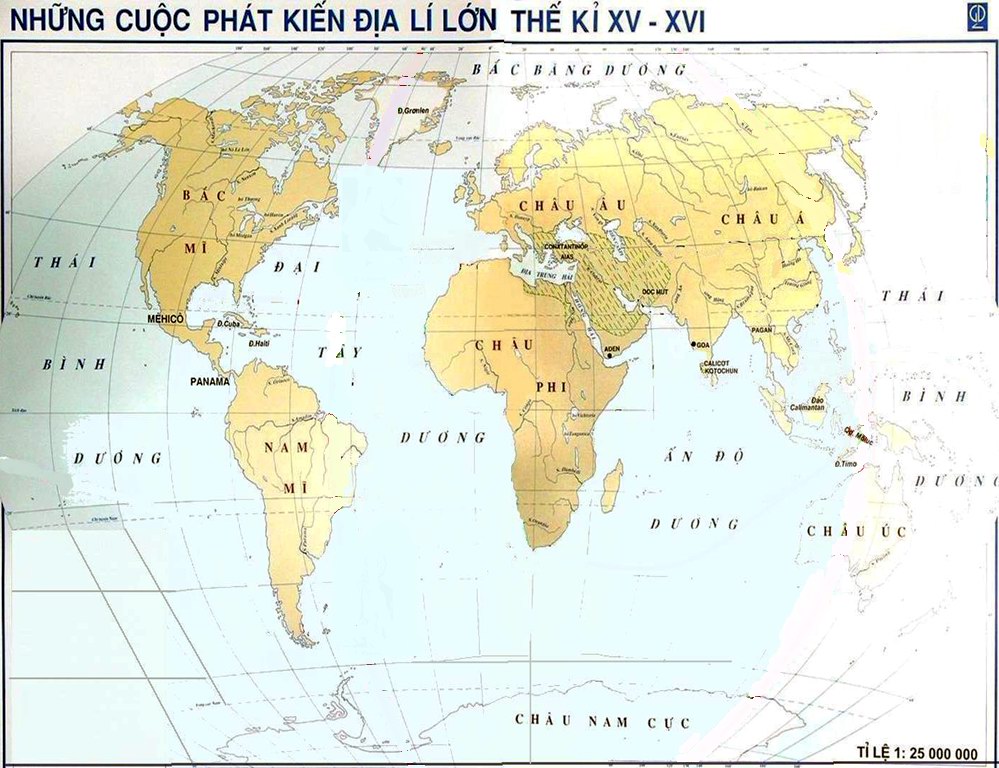 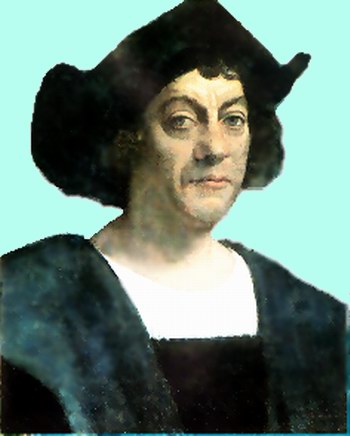 C. Côlômbô
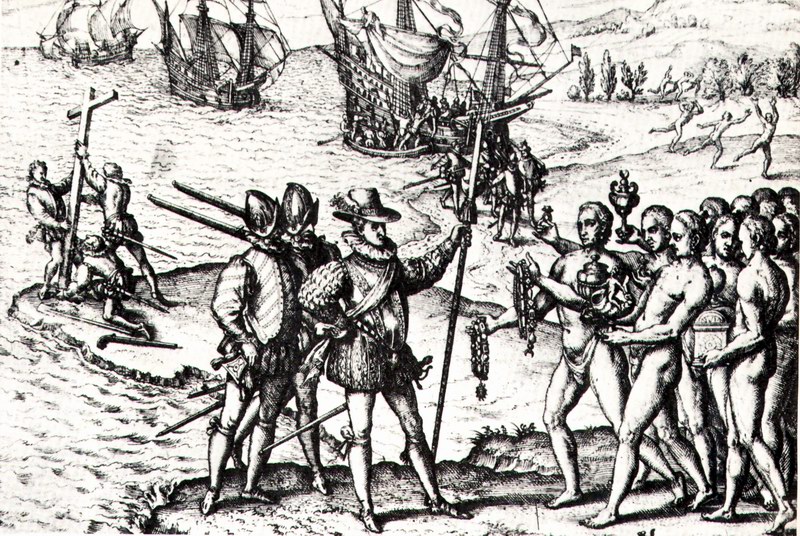 Chú giải
Những cuộc phát kiến 
của  Bồ Đào Nha
Hành trình của Đi a xơ
Hành trình của Vaxcô đơ Gama
Những cuộc phát kiến 
của  Tây Ban Nha
Hành trình của F.Ma gien lan
Hành trình của C.Côlômbô
TÂY
        BAN 
               NHA
1492
Đ.Xan xanvano
QĐ. Canari
4
[Speaker Notes: Copyright (c) 2005  -  Doan Van Hung, Khoa Lich su- ĐH Quy Nhon]
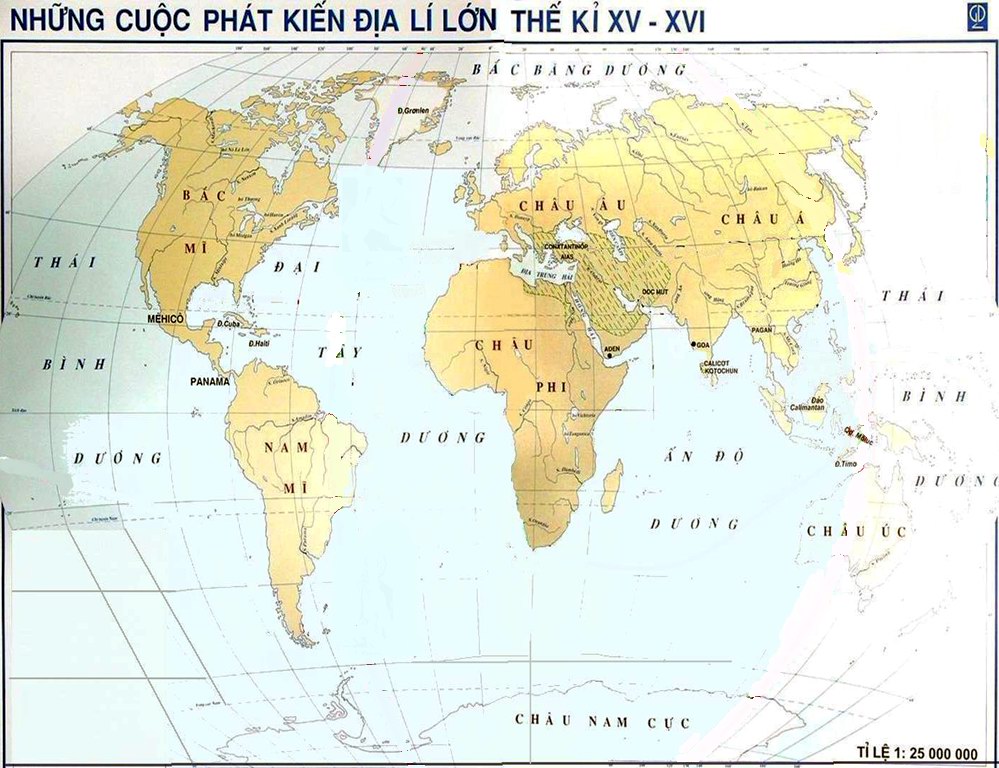 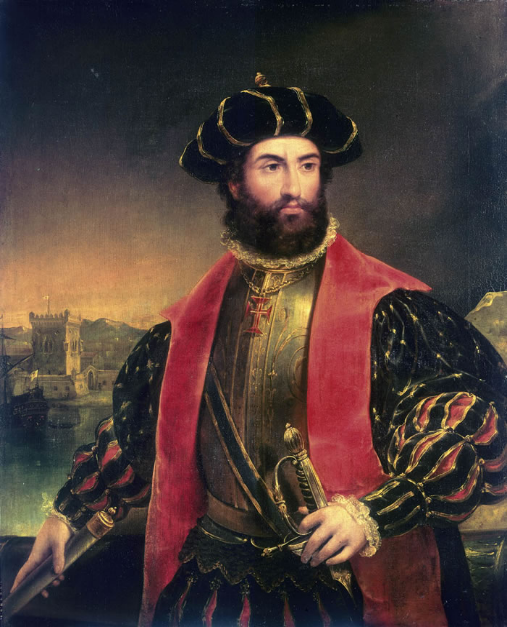 Vaxcô Đơ Gama
Chú giải
Những cuộc phát kiến 
của  Bồ Đào Nha
Hành trình của Đi a xơ
Hành trình của Vaxcô đơ Gama
Những cuộc phát kiến 
của  Tây Ban Nha
Hành trình của F.Ma gien lan
Hành trình của C.Côlômbô
BỒ
       ĐÀO
            NHA
1498
Mũi Hảo Vọng
5
[Speaker Notes: Copyright (c) 2005  -  Doan Van Hung, Khoa Lich su- ĐH Quy Nhon]
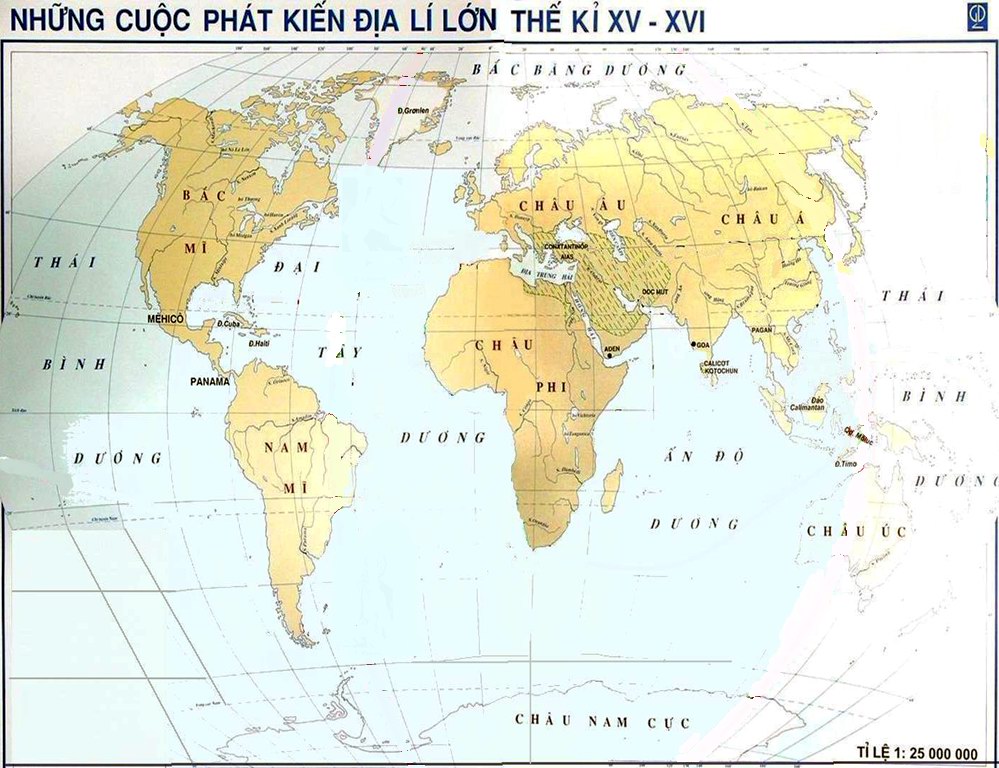 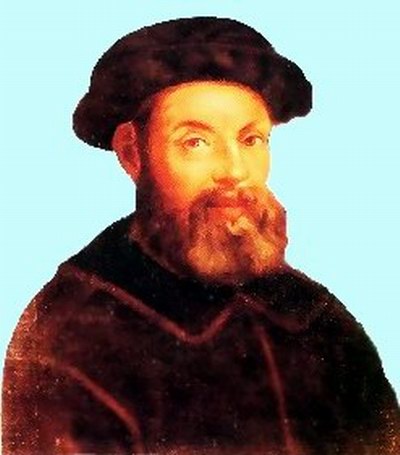 F. Ma gien lan
Chú giải
Những cuộc phát kiến 
của  Bồ Đào Nha
Hành trình của Đi a xơ
Hành trình của Vaxcô đơ Gama
Những cuộc phát kiến 
của  Tây Ban Nha
Hành trình của F.Ma gien lan
Hành trình của C.Côlômbô
TÂY
        BAN 
               NHA
1519
06-3-1521
PHILIPPIN
BRAXIN
Mũi 
Hảo Vọng
13-2-1522
11-1519
6
[Speaker Notes: Copyright © 2006 Doan Van Hung- Khoa Lich Su, Dai hoc QuyNhon]
2. Các cuộc phát kiến địa lí tiêu biểu:
2. Các cuộc phát kiến địa lí tiêu biểu:
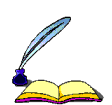 - Đi-a-xơ đến cực Nam châu Phi (1487)
- Cô-lôm-bô tìm ra châu Mĩ (1492)
-  Va-xcô đơ Ga-ma đến Tây Nam Ấn Độ (1498)
- Ph.Ma-gien-lan đi vòng quanh thế giới (1519-1522).
3. Hệ quả, tác động:
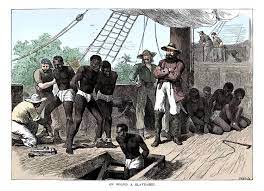 Tích cực
A
B
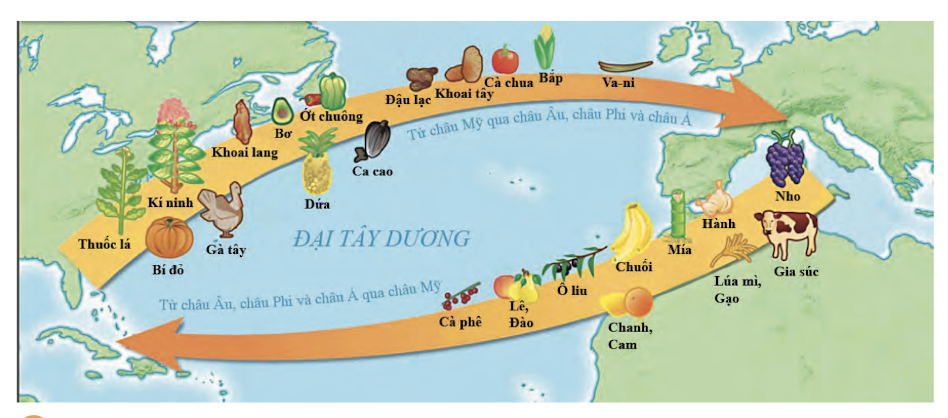 Tiêu cực
? Các cuộc phát kiến địa lí đó có hệ quả, tác động gì?
Châu Âu
Châu Âu
Trước
Mở rộng phạm vi buôn bán ra thế giới
Sau
Châu  Á
Châu Âu
Châu Phi
Châu Mỹ
Tiền đề cho sự ra đời Chủ nghĩa Tư bản
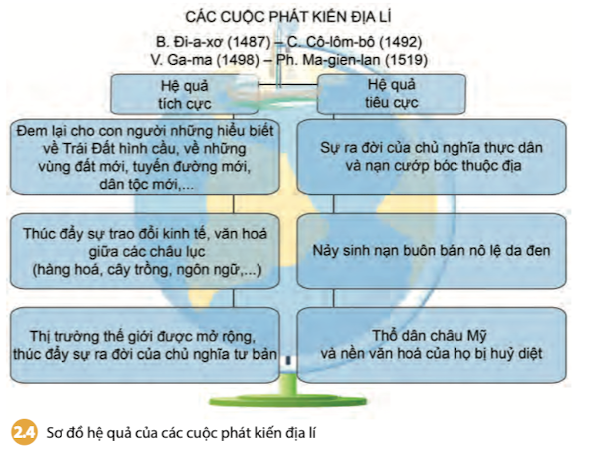 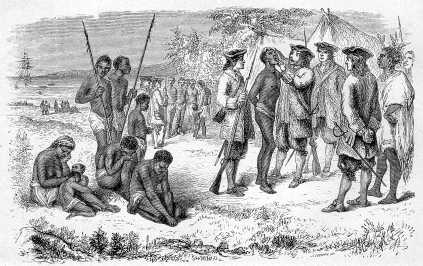 Buôn bán nô lệ
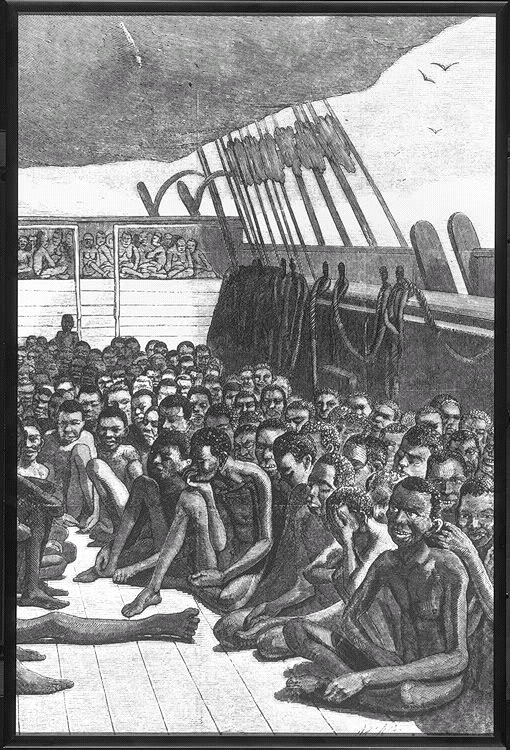 Buôn bán nô lệ
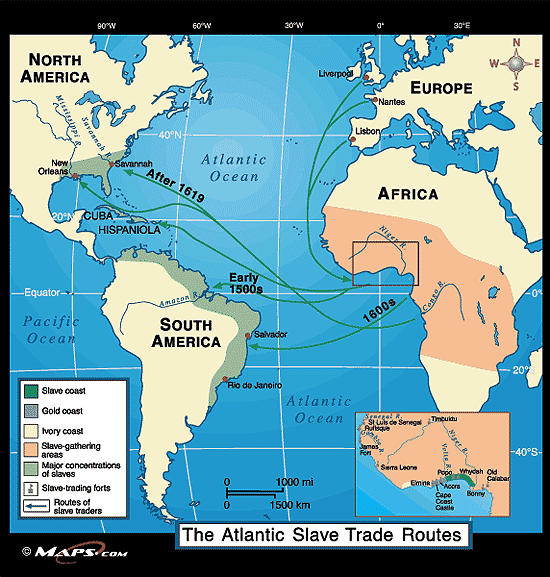 Buôn bán nô lệ da đen
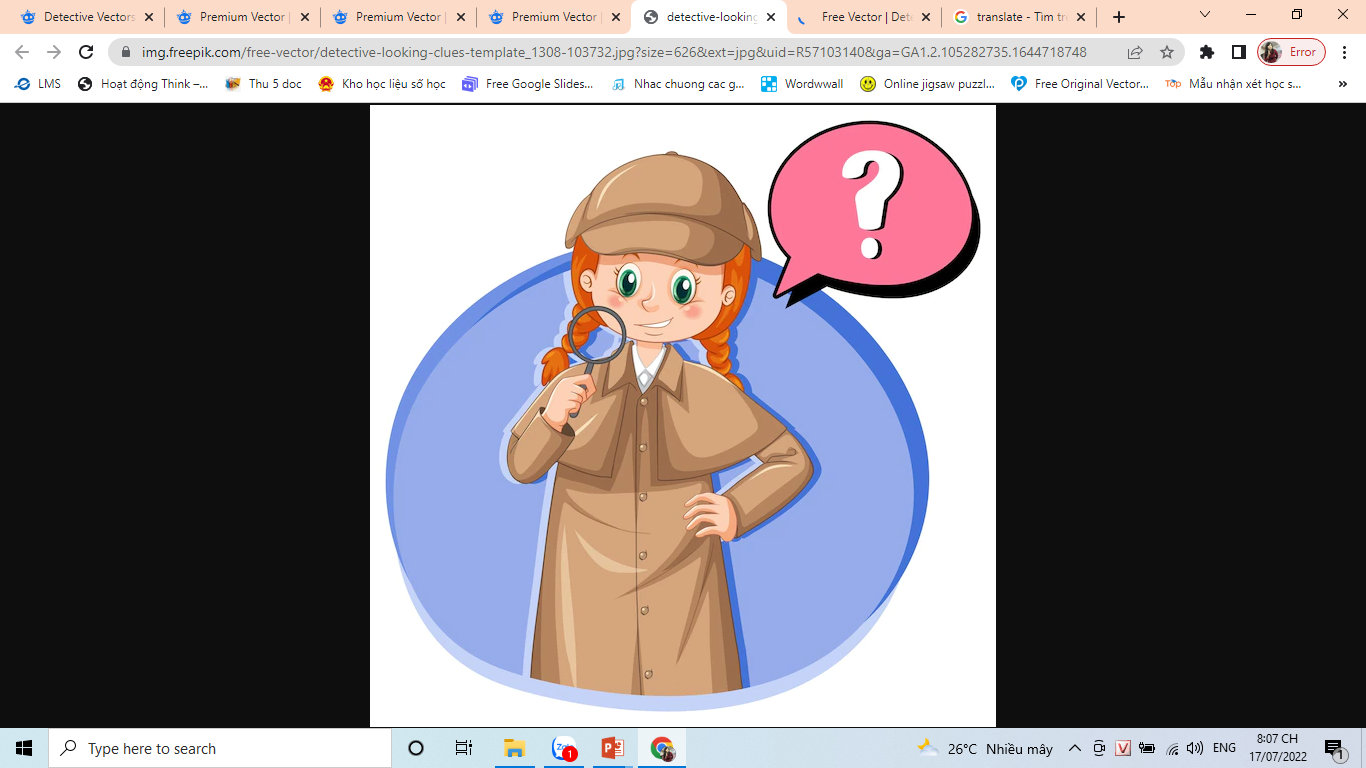 THÁM TỬ 
TÀI BA
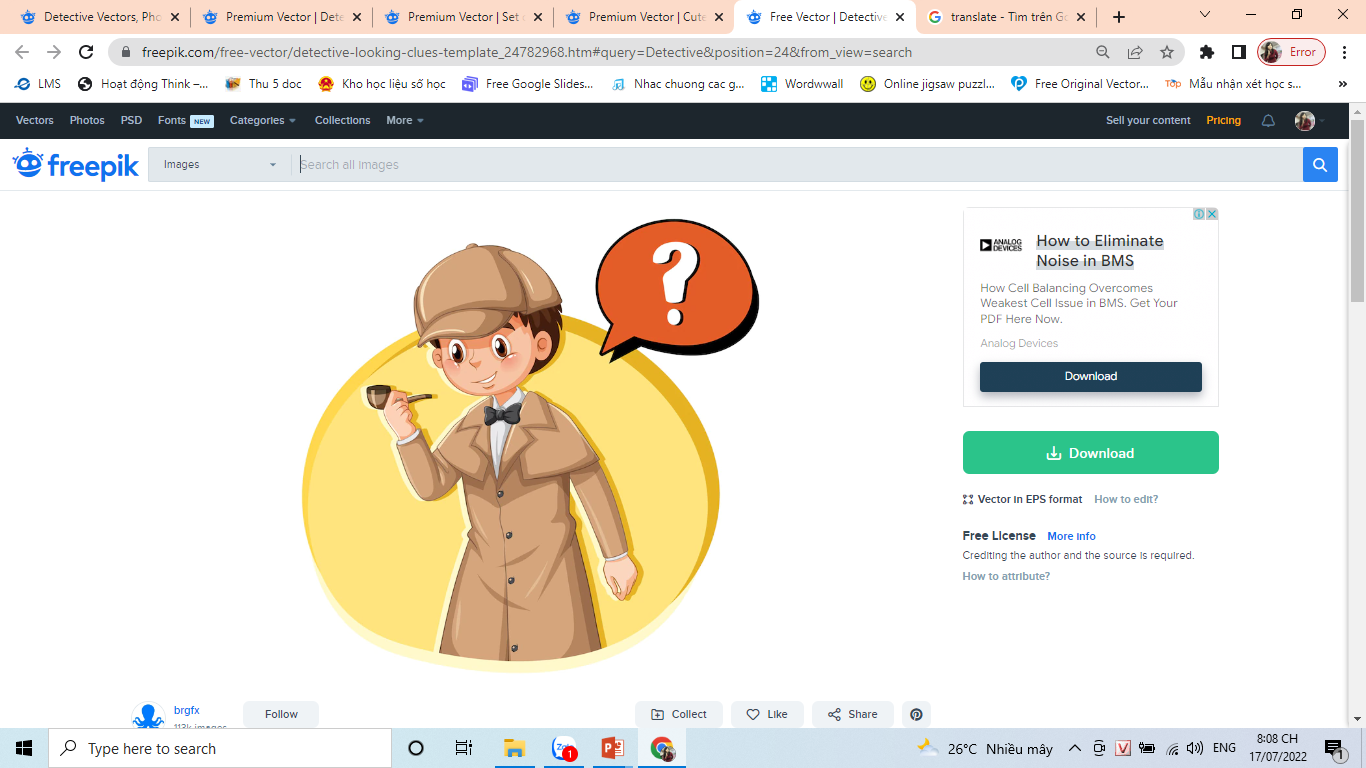 [Speaker Notes: Luyện tập
Luật chơi: Trong khoảng thời gian 1 phút, dựa vào những dữ  kiện để tìm ra được manh mối. Nếu không tìm được manh mối, bạn sẽ thua và điểm thuộc về đội khác.]
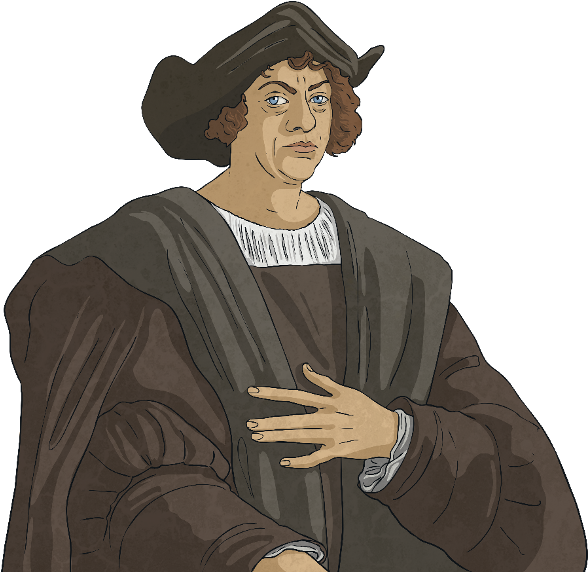 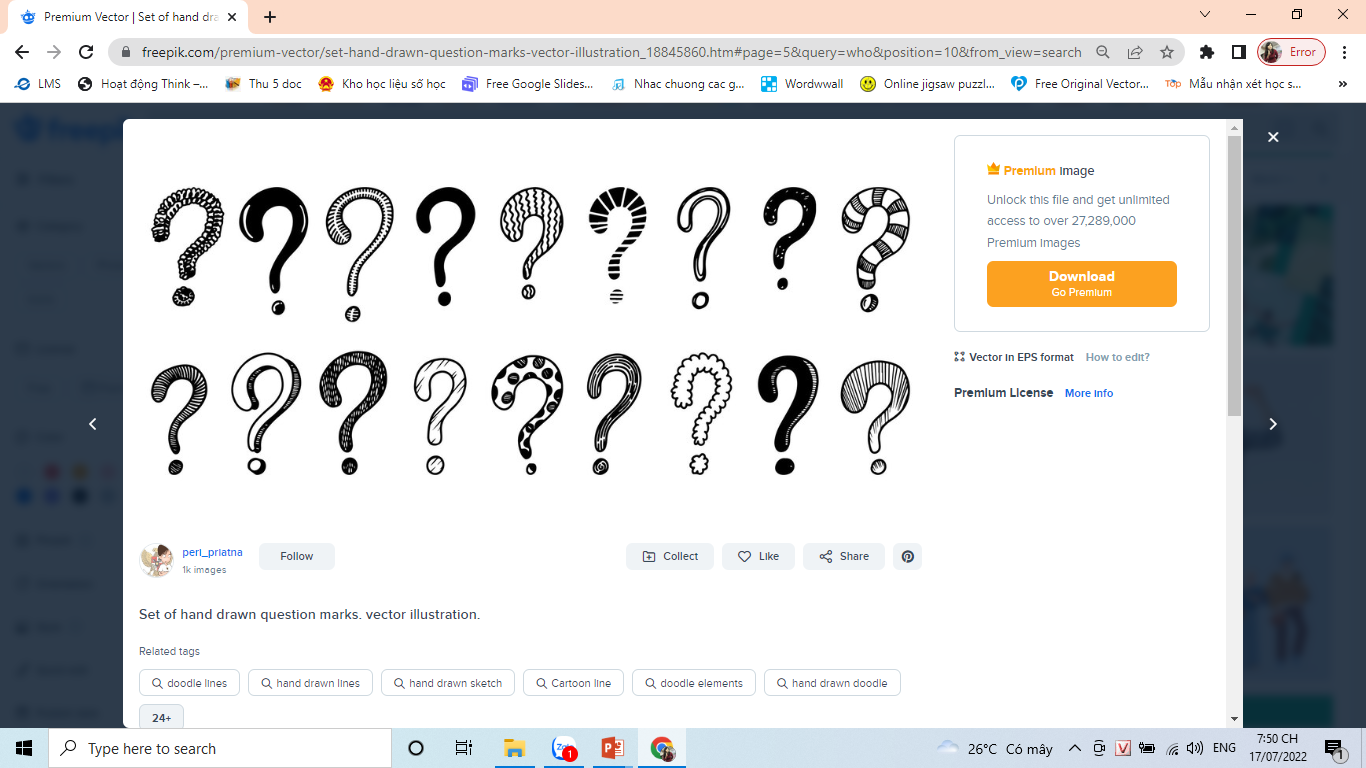 Ông ấy tin rằng có thể đi thuyền về phía tây qua đại dương và đến Ấn Độ theo cách đó. Con đường này sẽ nhanh hơn, rẻ hơn và dễ dàng hơn con đường tơ lụa.
Xuất phát từ Tây Ban Nha
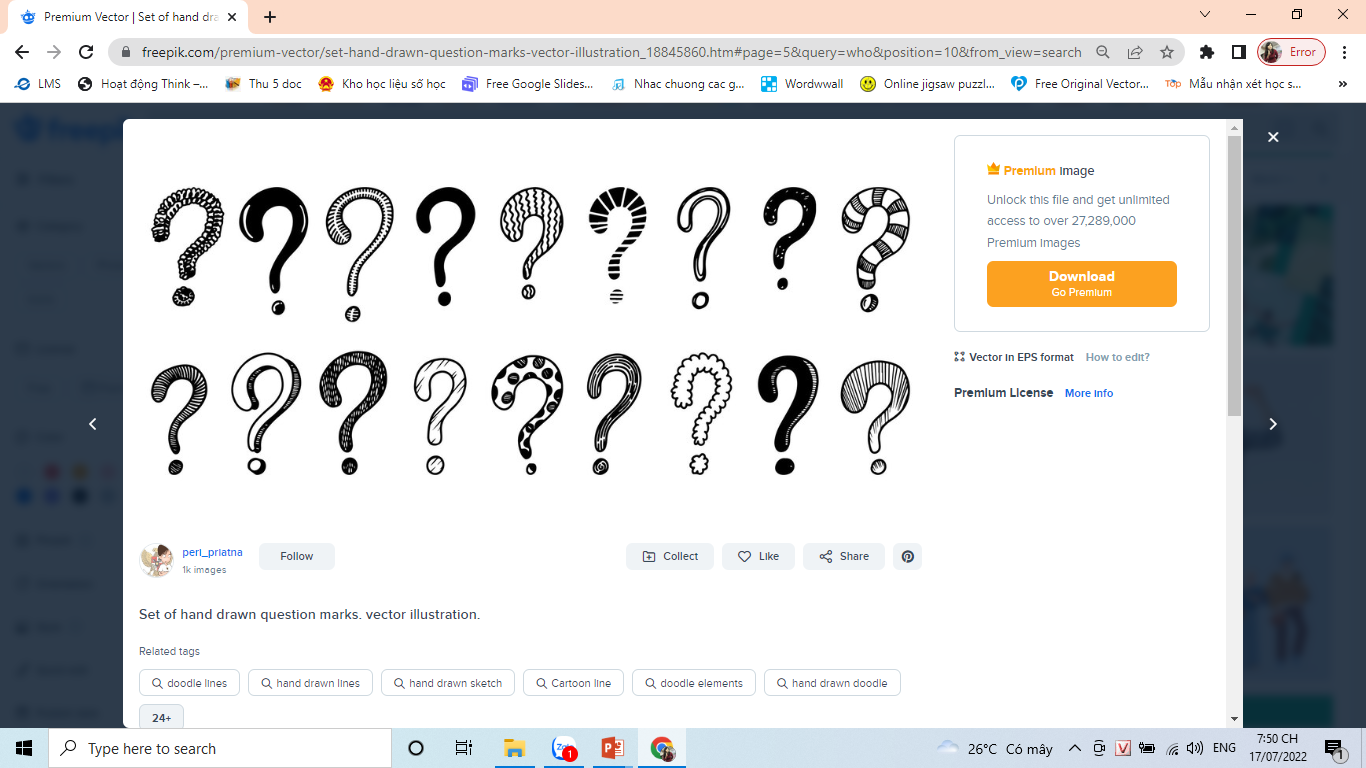 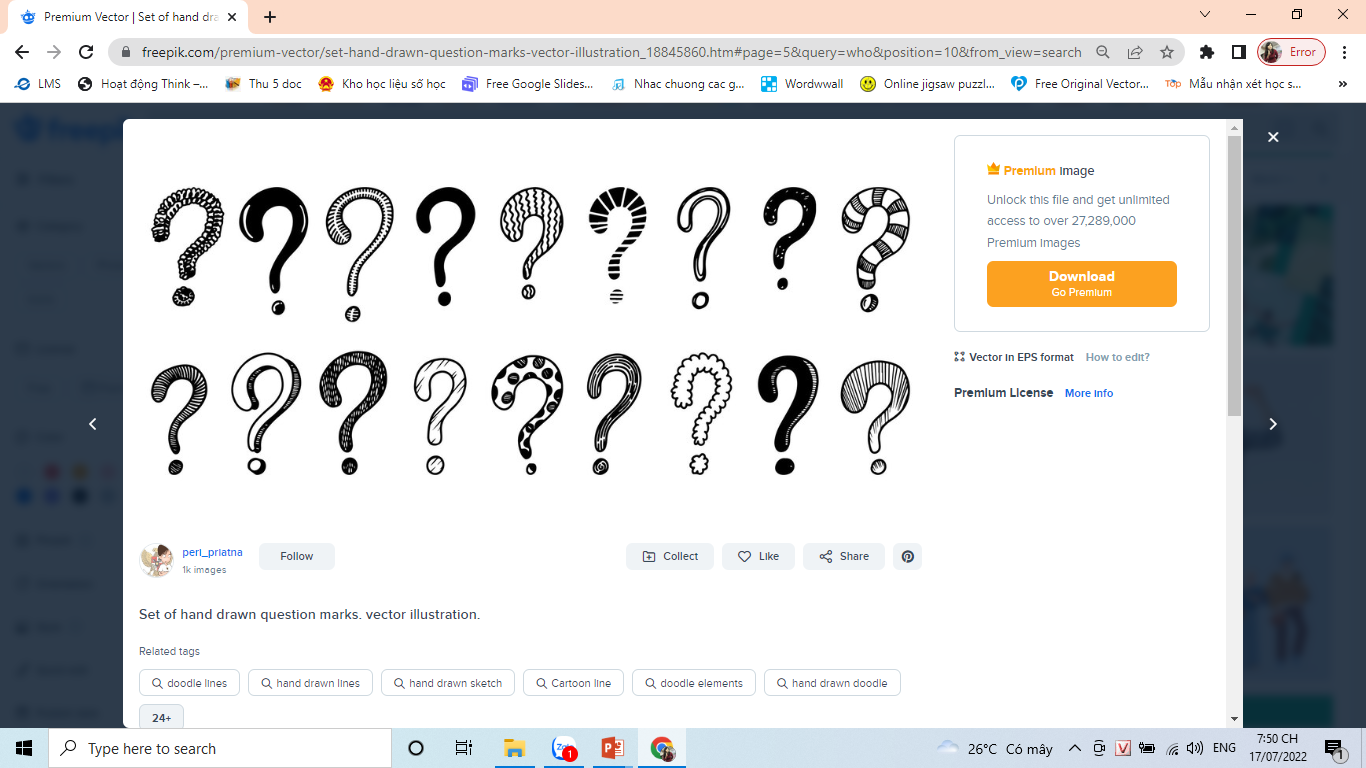 Christopher Columbus
(Cô-lôm-bô)
[Speaker Notes: Gv nhấn vào hình vuông bên dưới để di chuyển về slide cũ]
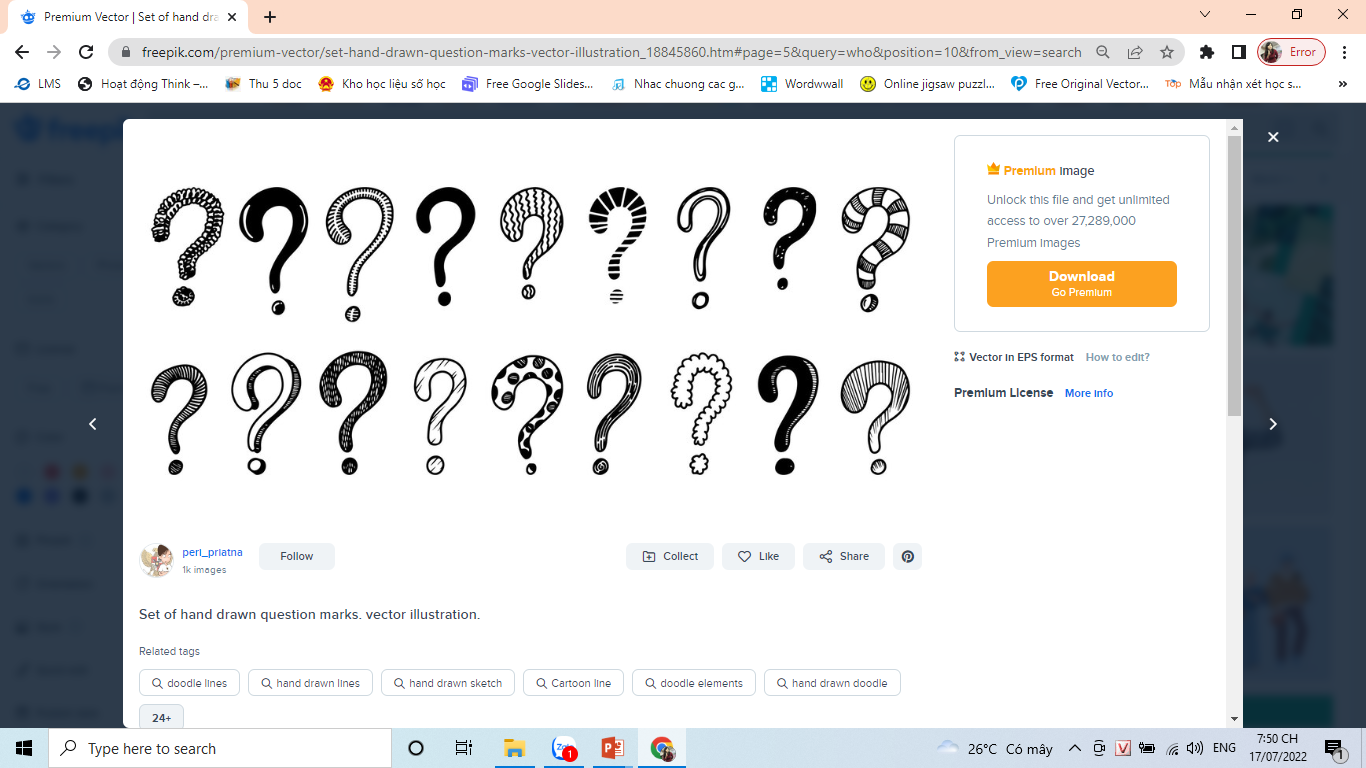 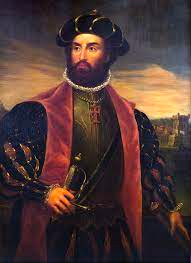 Ông đã đi đến Ấn Độ và mua gia vị tại vùng đất này.
Xuất phát từ  Bồ Đào Nha
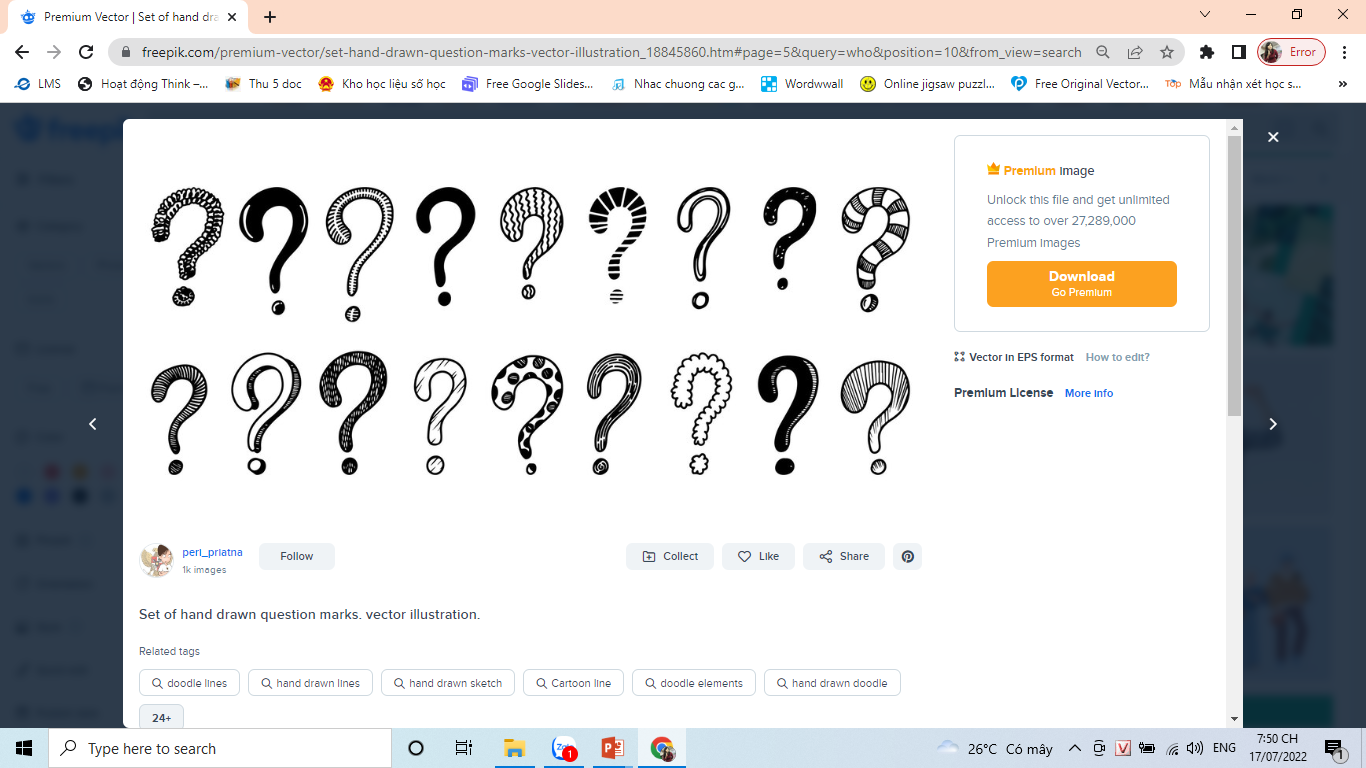 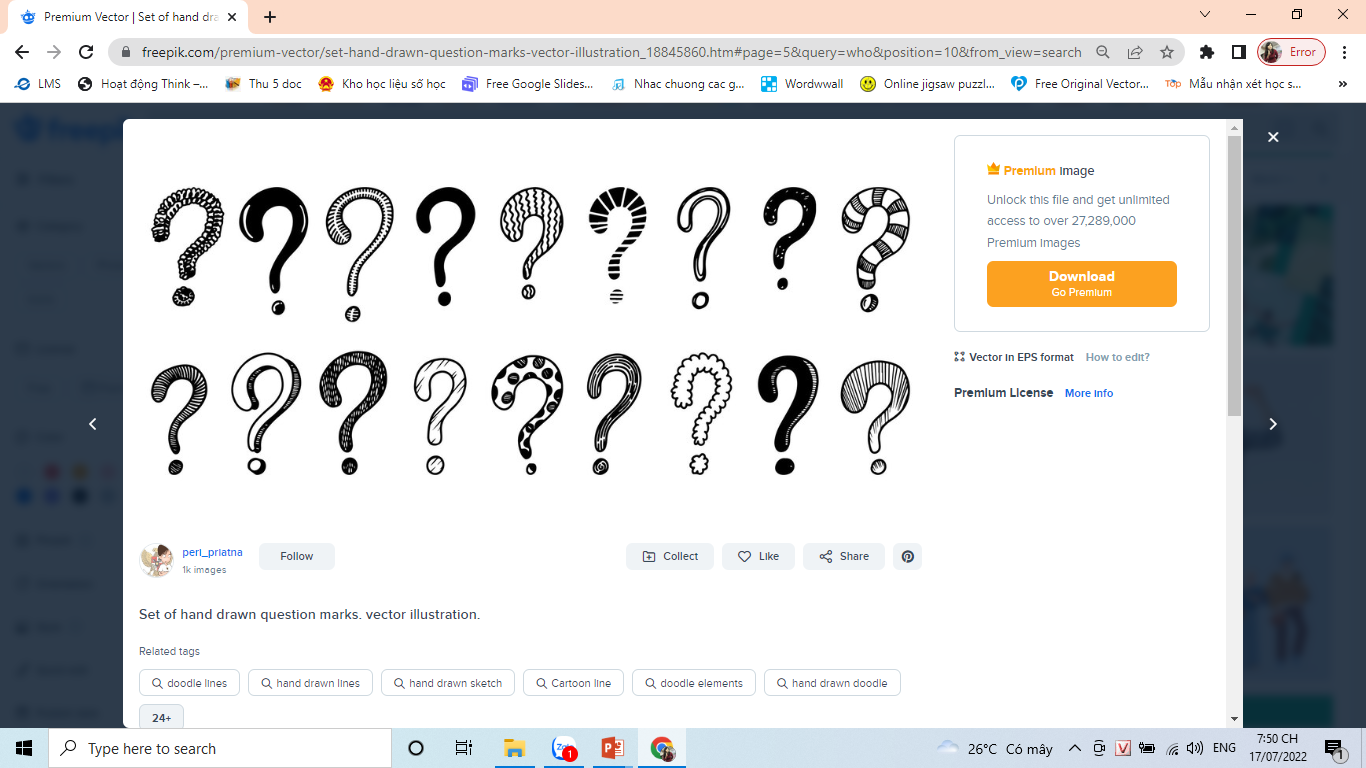 Vasco da Gama
(Vác-cô-đơ-ga-ma)
[Speaker Notes: Gv nhấn vào hình vuông bên dưới để di chuyển về slide cũ]
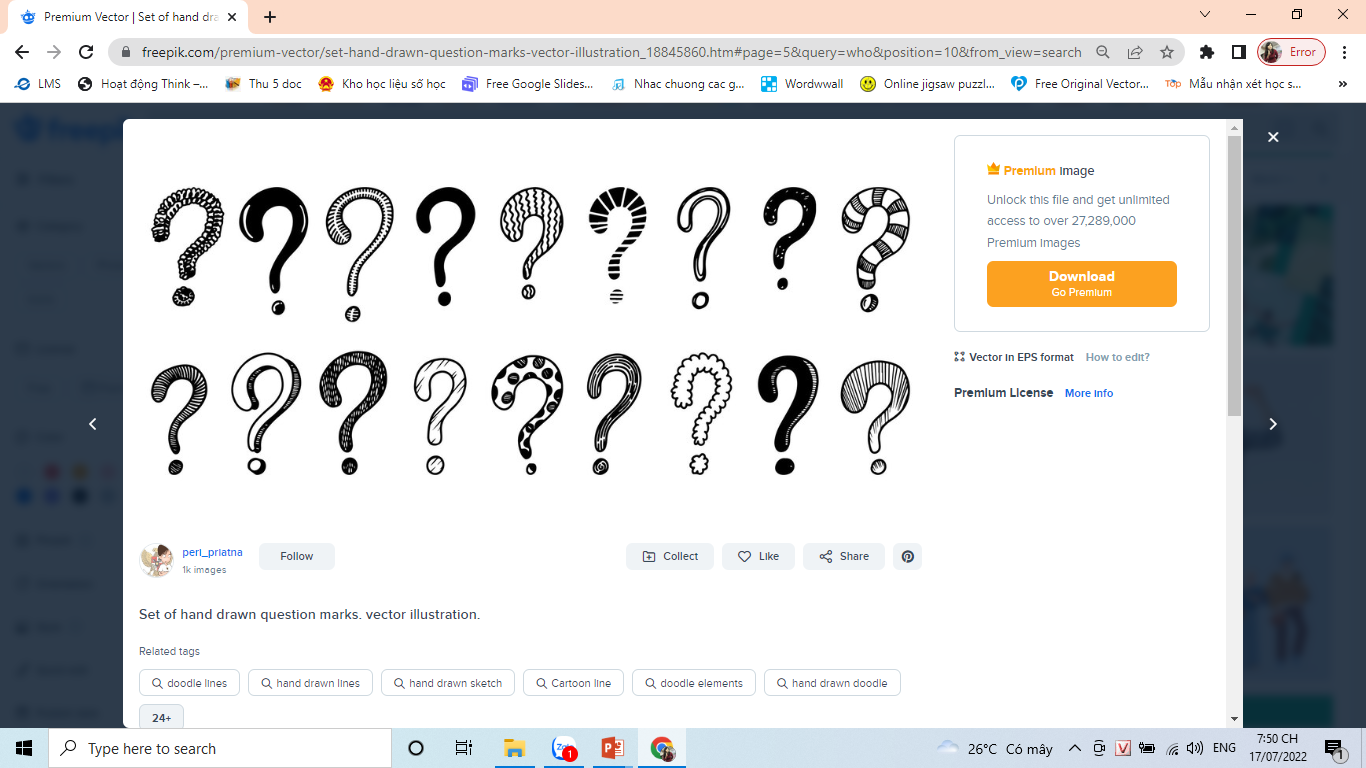 Ông nghĩ rằng có một con đường ngắn hơn và an toàn hơn vòng quanh Nam Mỹ. Ông và thủy thủ đoàn của mình đi thuyền an toàn đến một vùng biển mới rộng lớn và gọi nó là Thái Bình Dương.
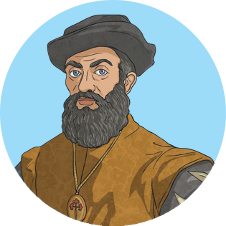 Xuất phát từ  
Bồ Đào Nha
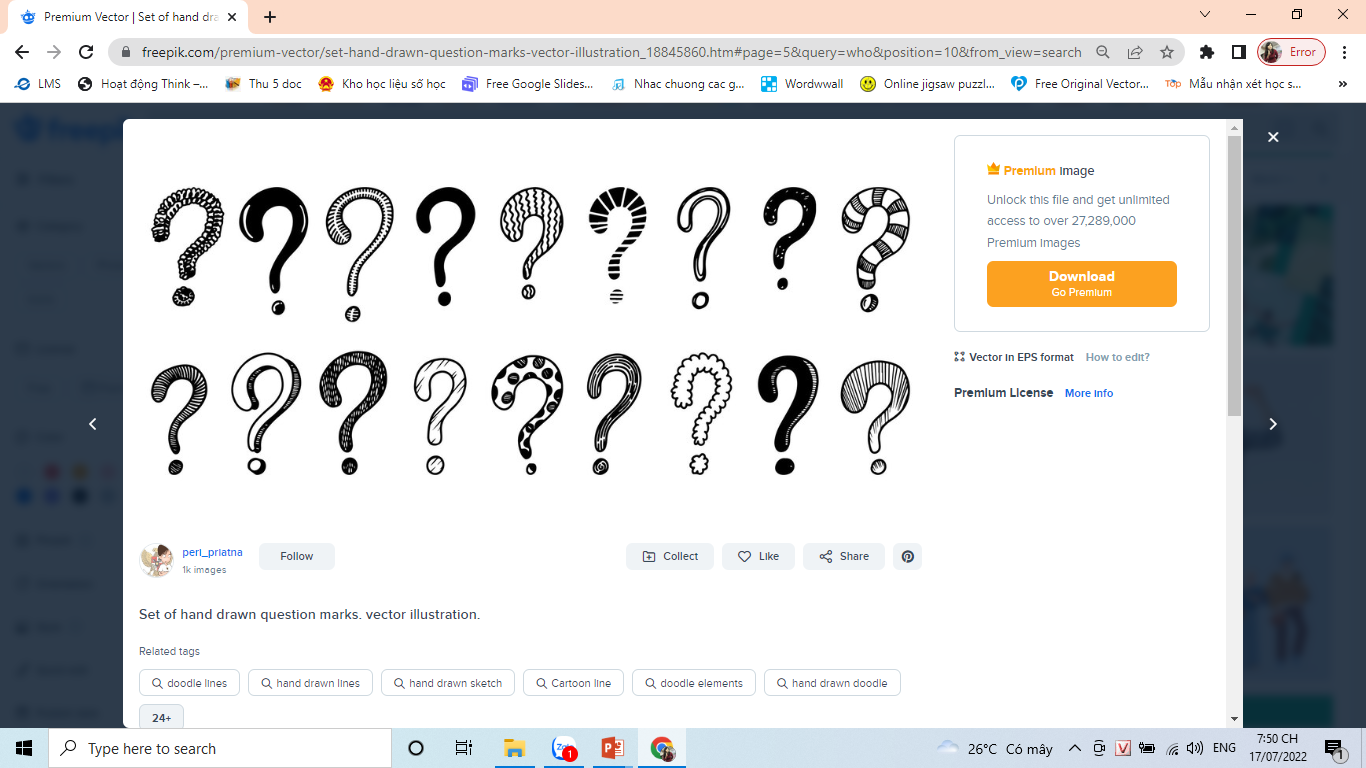 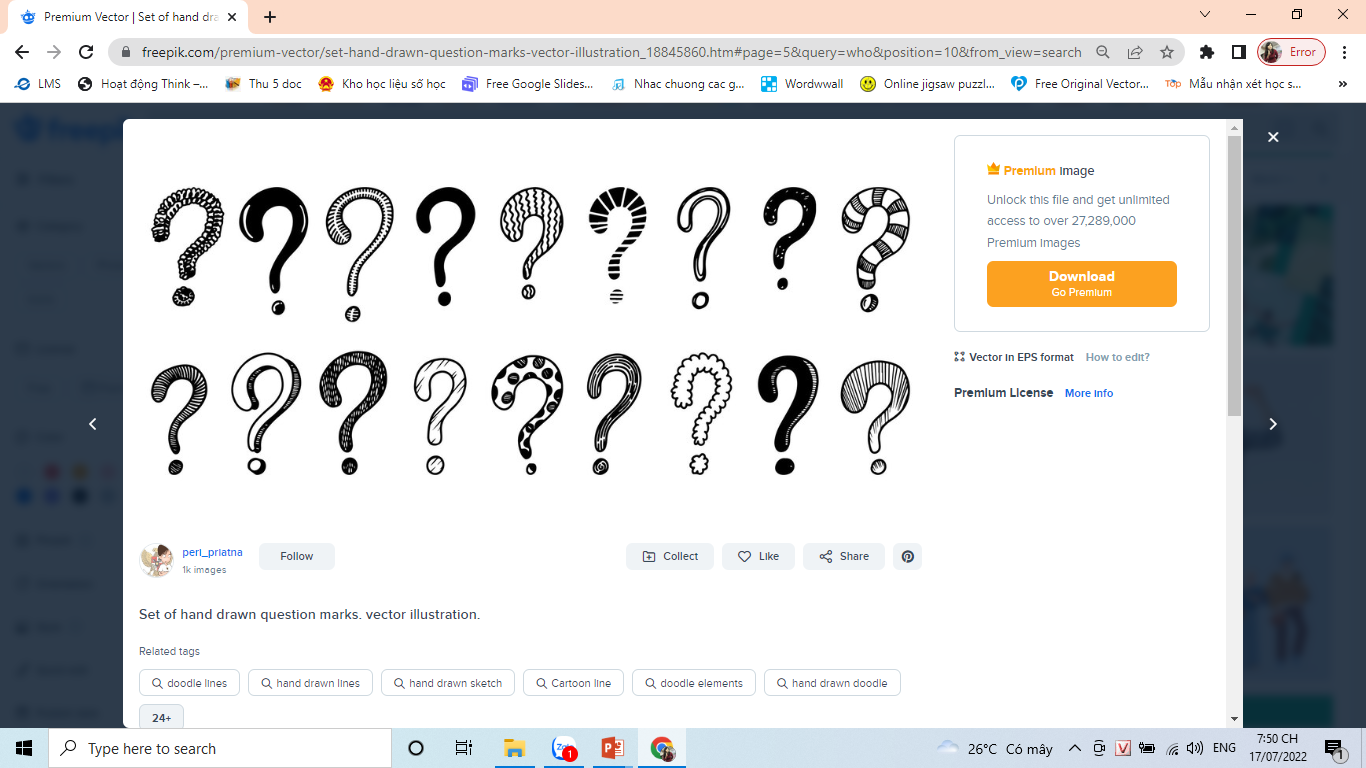 Magellan 
(Ma-giê-lăng)
[Speaker Notes: Gv nhấn vào hình vuông bên dưới để di chuyển về slide cũ]
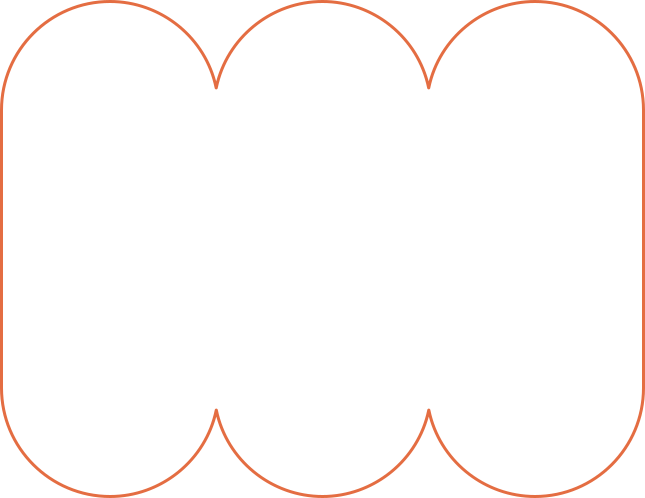 VẬN
DỤNG
Tìm kiếm , sưu tầm tư liệu về hệ quả các cuộc phát kiến địa lí đối với Việt Nam (Hệ quả tích cực, tiêu cực)